Οικονομική αξιολόγηση περιβαλλοντικών αγαθών
Διάλεξη 3η: Εισαγωγή 
12.12.2019
Γραμματικοπούλου Ιώαννα
Δομή μαθήματος
Παρουσίαση εργασιών
Εισαγωγή στις μεθοδολογίες 
Διαδικασία μεθοδολογίας
δηλωμένης προτίμησης  (Contingent Valuation method)
Παραδείγματα 
Συζήτηση 
Παρουσίαση εργασίας
Βιβλιογραφία
Χάλκος, Γ., (2013). Οικονομία και περιβάλλον: Μέθοδοι αποτίμησης και διαχείρισης. Liberal Books.


Bateman, Ian J. et al.: Economic Valuation with Stated Preference Techniques: A Manual, Edward Elgar, 2002 (Ch. 1; 3; 4 and 5)
Τυπολογία
Μέθοδοι δηλωμένων προτιμήσεων (Stated Preferences)
SP βασίζεται σε ερωτηματολόγια
Ρωτάει ευθέως: 
Πόσο πρόθυμος είσαι να συνεισφέρεις ;
Πόσο πρόθυμος ειναι να συνεισφέρεις ενα  Χ ποσό;
Ή ρωτώντας τις προτιμήσεις σε μια σειρά επιλογών 
Χρήσιμη μέθοδος  όταν δεν υπάρχει πληροφορία σχετικά με την αξία των αγαθών από τις αγορές 
Υποθέτει ότι οι απαντήσεις προσεγγίζουν την πραγματική συμπεριφορά που θα παρατηρούσαμε αν υπηρχε αγορά
Μέθοδοι δηλωμένων προτιμήσεων (Stated Preferences)
Eκτίμηση της ατομικής προθυμίας για πληρωμή (WTP) ή αποζημίωση των καταναλωτών (WTA) για την μετάβαση από μια περιβαλλοντική κατάσταση Q0 σε μία νέα Q1. 

Η άθροιση της WTP των καταναλωτών που ωφελούνται από την αλλαγή στην παροχή του αγαθού ή της υπηρεσίας δίνει τη συνολική προθυμία για πληρωμή. 

Μπορεί να αποτιμήσει αξίες χρήσεις και μη χρήσεις
Θεωρητικό υπόβαθρο
Τι ορίζουμε σαν το πλεόνασμα του καταναλωτή;
Πώς προκύπτει η καμπύλη ζήτησης;
Θεωρητικό υπόβαθρο
Πλεόνασμα καταναλωτή 
Το καθαρό όφελος  αγοράς q1 αγαθών στην τιμή αγοράς κάθως το κοστος αγορά ειναι p1*q1 ενώ το συνολικό όφελος ειναι p1*q1 + ½*((maxP-p1)*q1)
Συνολικό WTP= P1+πλεόνασμα καταναλωτή
Θεωρητικό υπόβαθρο
BC: Compensating variation WTP for an increase in x
DA: Compensating variation WTA for a decrease in x
Συνάρτηση χρησιμότητας
Utility (neoclassical econ. Theory)
Η ταξινόμηση των προτιμήσεων μπορεί να αντιπροσωπεύεται από μια συνάρτηση χρησιμότητας, η οποία ορίζεται μέσω των αγαθών (και περιβαλλοντικά αγαθά)
Το βασικό πρόβλημα επιλογής είναι η μεγιστοποίηση της χρησιμότητας των ατόμων με την παραδοχή του διαθέσιμου εισοδήματος
Υπόδειγμα της τυχαίας χρησιμότητας (RUM): Υποθετική Αγορά
Μέθοδος υποθετικής αγοράς (Contingent Valuation)
Η μέθοδος της CV γίνεται μέσω δημιουργίας μιας υποθετικής αγοράς όπου διαπραγματεύονται αγαθά και υπηρεσίες για τα οποία οι καταναλωτές προτρέπονται να δηλώσουν το μέτρο ευημερίας που απολαμβάνουν 

Πραγματοποιείται με επιτόπια έρευνα 
Επιλογή δείγματος και δειγματοληψίας 
Σχεδιασμός ερωτηματολογίου

Ακολουθεί  συγκεκριμένα στάδια
Workplan of CV
1. Initial research 
2. Choice of survey method and valuation technique
3. Choice of population and sample
4.Questionnaire design
5. Test the questionnaire and conduct main survey
6. Econometric analysis
7. Validity and reliability analysis 
8. Aggregation and reporting
Σταδια σχεδιασμού ερωτηματολογίου
Στάδιο 1: Σχεδιασμός άσκησης αποτίμησης
Περιγραφή πολιτικού προβλήματος/ αλλαγής για το οποίο χρειάζεται η αποτίμηση 
Περιγραφή υποθετικού σεναρίου
Περιγραφή μεθόδου αποτιμησης 
Στάδιο 2: Επιπλέον ερωτήσεις (follow up questions) 
Στάδιο 3: ‘Ελεγχος ερωτ/γιου (pre testing, pilot surveys)
Υποθετικό σενάριο
Πολιτική αλλαγή και επίπεδο αναφοράς 
Χαρακτηριστικά αγαθού 
Φορέας υλοποίησης 
Χρονος υλοποίησης 
Χρηματικό μέσο (voluntary or coercive)
Μεθοδος αποτίμησης
Open-ended direct

What is the maximum  amount that you would be prepared to pay every year through a tax to improve the landscape x in the ways I have described?
Μεθοδος αποτίμησης
Bidding game 

Would you pay 5 euros every year though a tax to improve the landscape x in the ways I have described? 
If yes…interviewer increases the bid 
If no …interviewer decreases the bid until respondent says  yes.
Μεθοδος αποτίμησης
Payment card

Which of the amounts listed below best describes your maximum WTP every year through a tax…….
0
2
3
…
Μεθοδος αποτίμησης
Single- bounded dichotomous choice 

Would you pay 5 euros every year through a tax …….(The price is varied randomly across the sample)
Μεθοδος αποτίμησης
Double-bounded dichotomous choice

Would you pay 5 euros every year through a tax …….(The price is varied randomly across the sample) 
If yes: Would you 10 euros?
If no: Would you pay 1 euro?
Παράδειγμα εφαρμογής
Ποιο από τα ποσά που παρουσιάζονται στην παρακάτω λίστα αντιπροσωπεύει καλύτερα το μέγιστο ποσό που θα ήσασταν διατεθειμένοι να πληρώνετε κάθε χρόνο για τα επόμενα τρία χρόνια μέσω ενός εισιτηρίου εισόδου το οποίο θα εκδίδεται από ένα περίπτερο που θα στηθεί στην περιοχή ώστε τα μέτρα διατήρησης και προστασίας να υλοποιηθούν και να συντηρηθούν στην περιοχή της Λιμνοθάλασσας Διβάρι Πύλου-Γιάλοβα? Το εισιτήριο εισόδου θα είναι ένα σταθερό ποσό ανεξάρτητο από τη συχνότητα των επισκέψεών σας στη περιοχή, θα έχει ετήσια ισχύ και θα ελέγχεται από τις τοπικές αρχές. 

Προηγούμενες μελέτες έχουν δείξει ότι οι άνθρωποι συνηθίζουν να δηλώνουν ότι είναι διατεθειμένοι να πληρώσουν περισσότερα από ότι πραγματικά θα πλήρωναν στην περίπτωση όπου ένα σχέδιο διατήρησης υλοποιηθεί. Για το λόγο αυτό και προτού επιλέξετε κάποια από τα παρακάτω ποσά, παρακαλούμε σκεφτείτε το ενδεχόμενο να σας ζητούσαν πραγματικά να πληρώσετε το ποσό που επιλέξατε για την υλοποίηση ενός σχεδίου διατήρησης και προστασίας.
Παράδειγμα εφαρμογής
Συζήτηση
Που μπορούν να χρησιμοποιηθούν  τα αποτελεσμάτα της CV;

Ενά σημαντικό μειονέκτημα της μεθόδου ειναι η μεροληψία της υποθετικής αγοράς (hypothetical bias). Πώς το αντιλαμβάνεστε?

Υπαρχουν επίσης συμπεριφορικά προβληματα: 	
strategic thinking and free riding incentives 
and protest responsing
Βιβλιογραφία εργασίας
CVM applications 1






Επικεντρωθείτε:
-Abstract
-Introduction, παράγραφο.1,2,3 και 4
-Methodology 2.1, 2.2 
-Conclusions
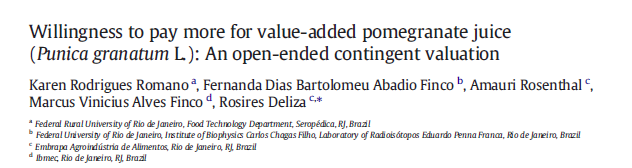 Εργασία
CVM applications 2
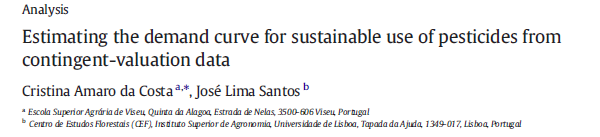 Επικεντρωθείτε:
-Abstract
-Introduction, παράγραφο.1 ,2 και 3
-Methodology 2.1, 2.2.1 
-Conclusions
Εργασία
Περιγράψτε τον  στόχο της έρευνας

Ποιο το βασικό ερώτημα της μεθόδου. Τι προσπαθεί να αποτιμήσει?

Σχεδιάστε τα βασικά βήματα της εφαρμογής της 

Χρησιμοποιειστε τη βιβλιογραφική αναφορά.

Ετοιμάστε μια 5’ παρουσίαση (5 ομάδες των 4 ατομων??)

Οδηγίες παρουσιασης.
Εργασία (παράδοση πριν την εξεταστική: σε doc μορφη)
Η Κοινή Αγροτική Πολιτή μετά το 2020 είναι αναθεωρημένη  και συμπεριλαμβάνει τα eco-schemes τα οποια ειναι πληρωμές για την παροχή περιβαλλοντικών αγαθών. Το ζητούμενο είναι να υπολογιστούν τα κοινωνικά ωφέλη από μια τέτοια πολιτική. 

Σχεδιάστε μια CV που θα επευθύνεται: 
a.Στους  πολίτες
β. Στους κατα κύριο επάγγελμα αγρότες

Λέξεις κλειδία: Οικοσυστημικές υπηρεσίες και eco schemes, επίπεδο αναφοράς για την κάτασταση των περιβαλλοντικών υπηρεσιών 

Περιγράψτε όλα τα στάδια 1 και 2 του ερωτηματολογίου

Βιβλιογραφία: 

https://ec.europa.eu/info/sites/info/files/food-farming-fisheries/key_policies/documents/cap-post-2020-environ-benefits-simplification_en.pdf
https://ec.europa.eu/info/food-farming-fisheries/key-policies/common-agricultural-policy/future-cap_en